О внесении изменений в Федеральный закон от 28.12.201 7 № 418-ФЗ                                                      «О ежемесячных выплатах семьям, имеющим детей» 
(в редакции от 02.08.2019 № 305-ФЗ) 
 начало реализации с 01.01.2020 года
До 01.01.2020 
Ежемесячная выплата в связи с рождением (усыновлением) первого ребенка предоставляется до 1,5 лет
С 01.01.2020 
Ежемесячная выплата в связи с рождением (усыновлением) первого ребенка предоставляется до 3-х лет
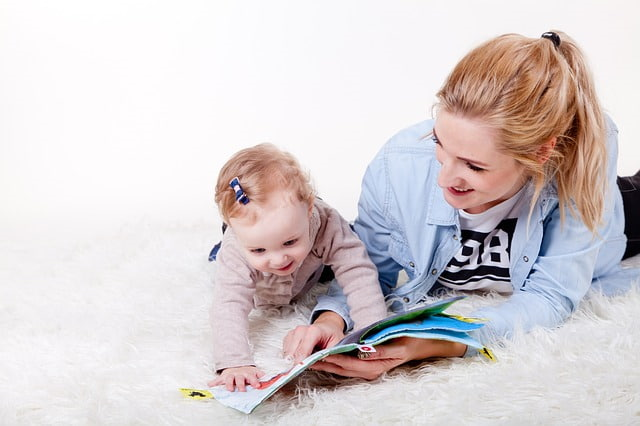 До 01.01.2020 
Доход семьи не должен превышать 1,5-кратную величину прожиточного минимума трудоспособного населения 16 666,5 руб.
С 01.01.2020 
Доход семьи не должен превышать 2-кратную величину прожиточного минимума трудоспособного населения 23 938 руб.
Размер выплаты                               в 2019 году –  10 181 руб.
Размер выплаты                   в 2020 году –  10 714 руб.
1